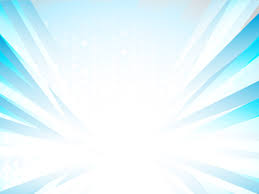 Trusting God 信靠上帝
Pastor Charles Reece
June 24, 2018
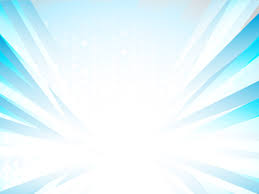 Scriptures 經文
Acts 12:1-11, Psa 56:3, Jer 17:7, 
Psa 115:11, Psa 31:14
徒12:1-11; 詩56:3;耶17:7 ;
詩115:11, 31:14;
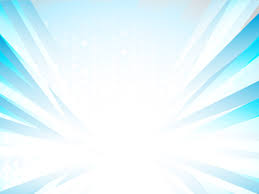 We have 3 choices just as Peter did:我們跟彼得一樣有三個選擇:
Looking outward to the world   向外看, 看世界

2.   Looking inward, trusting in ourselves, being our  
      own lord   向內看, 信靠自己, 作自己的主

3.   Looking upward to God as a true follower of 
      Christ and putting our complete trust in Him
      向上看, 看上帝, 作基督真實的跟隨者, 完全信靠祂